Augmentativna stvarnost – oživimo nastavu
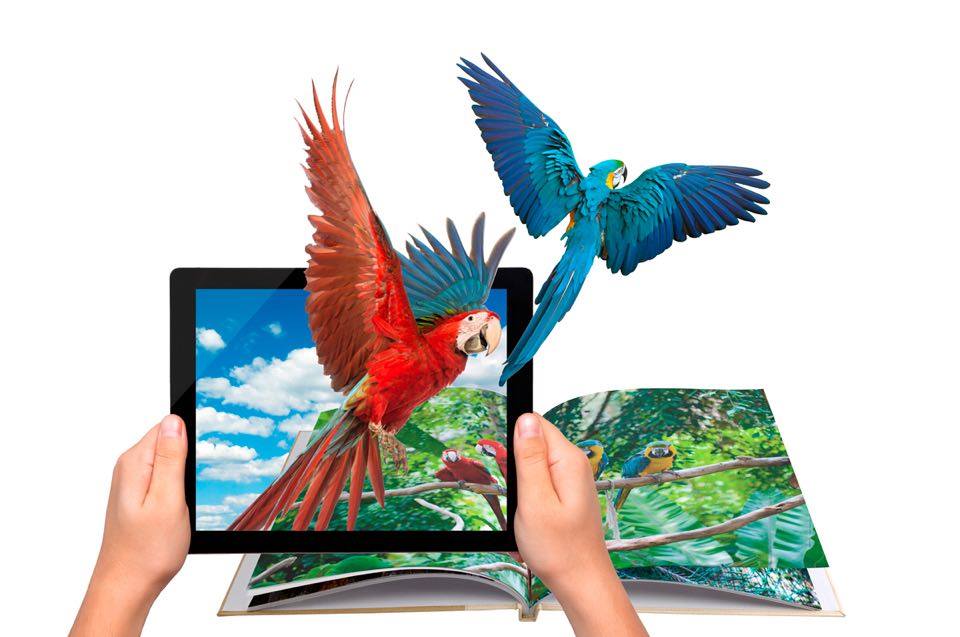 Ivica Radošević
Paula Perković
Željka Šikić
750 učenika u matičnoj školi 
17 odjela RN 
16 odjela PN
1 odjel posebnog programa za učenike s teškoćama u razvoju 
2 odjela produženog boravka

4 Područne škole
Ukupno 25 učenika u 4 odjela RN
OŠ dr. Jure Turića, Gospić
Opremljenost škole:
8 000 m² 
45 učionica i kabineta, u svakoj računalo, internet i projektor
2 sportske dvorane, 2 vanjska igrališta…
60 nastavnog osoblja
4 stručna suradnika
30 administrativno – tehničkog osoblja
8 pomoćnika u nastavi 
50 pripravnika prošli stručno osposobljavanje
Vizija škole je ”Lika kao turističko odredište” 
Međunarodna Eko – škola od 2003. (zlatni status)
UNICEF projekt „Škola bez nasilja“ od 2007.  
Mnogobrojni preventivni programi i projekti 
Od šk. god. 2013./14. koristimo e-Dnevnike
Od šk. god. 2014./15. 100 učenika u četiri razredna odjela koristi iPad uređaje u nastavi 
14 učitelja educirano za rad u nastavi s iPad uređajem
Programi i projekti:
Virtualna i augmentativna stvarnost
Virtualna stvarnost
Stvaranje virtualnog svijeta s kojim korisnici mogu manipulirati
Moraju se koristiti kacige ili naočale
Virtualna stvarnost je potpuna odvojenost od realnog svijeta
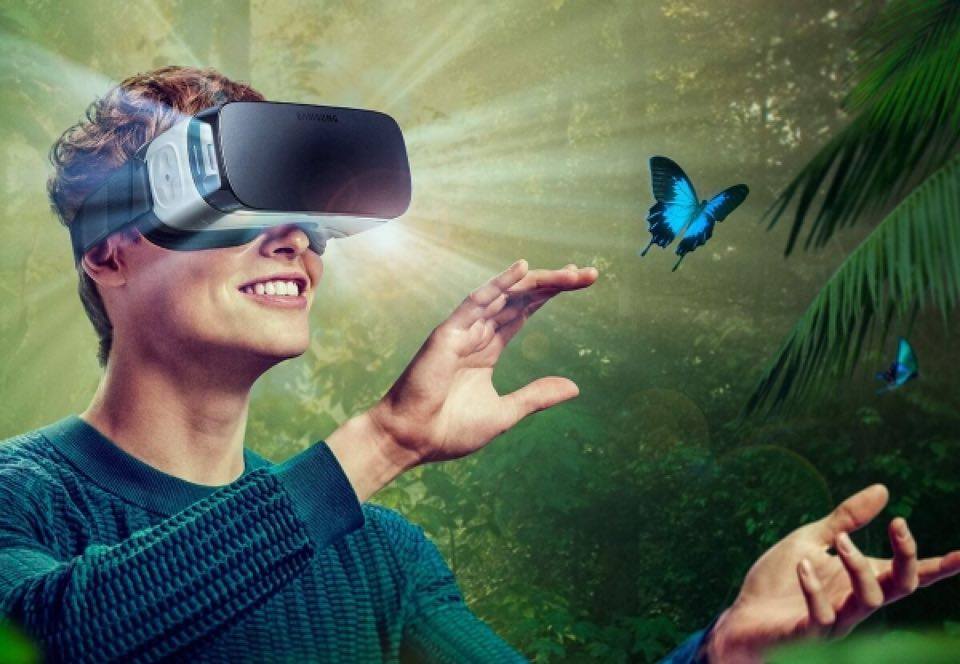 Aplikacije za augmentativnu stvarnost svijet oko nas prekrivaju dodatnim sadržajem
Digitalni sadržaji se vežu na fizičke objekte i lokacije
Slike mogu oživjeti, stavljajući mobitel ispred slike možemo pogledati video ili otkriti znamenitosti u blizini
Augmentativna stvarnost
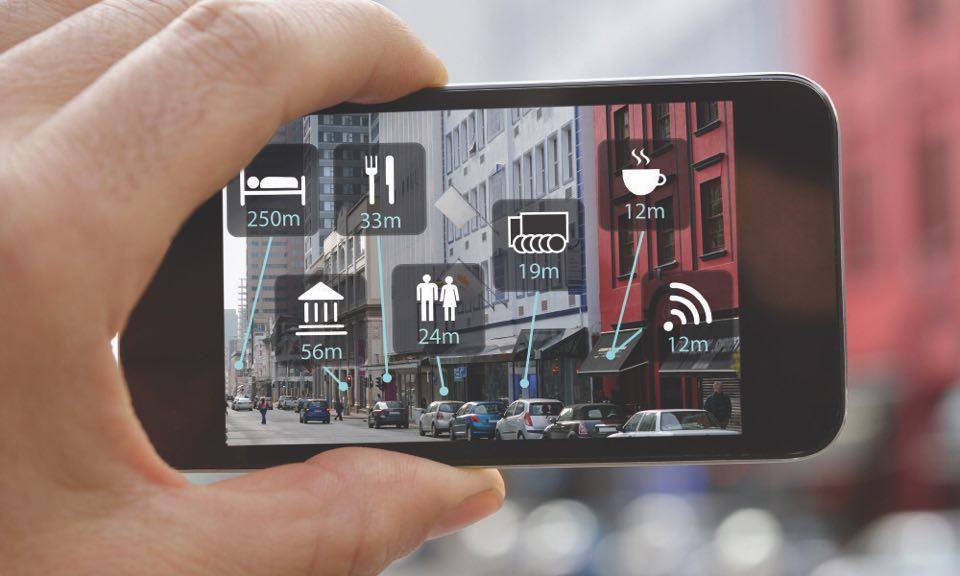 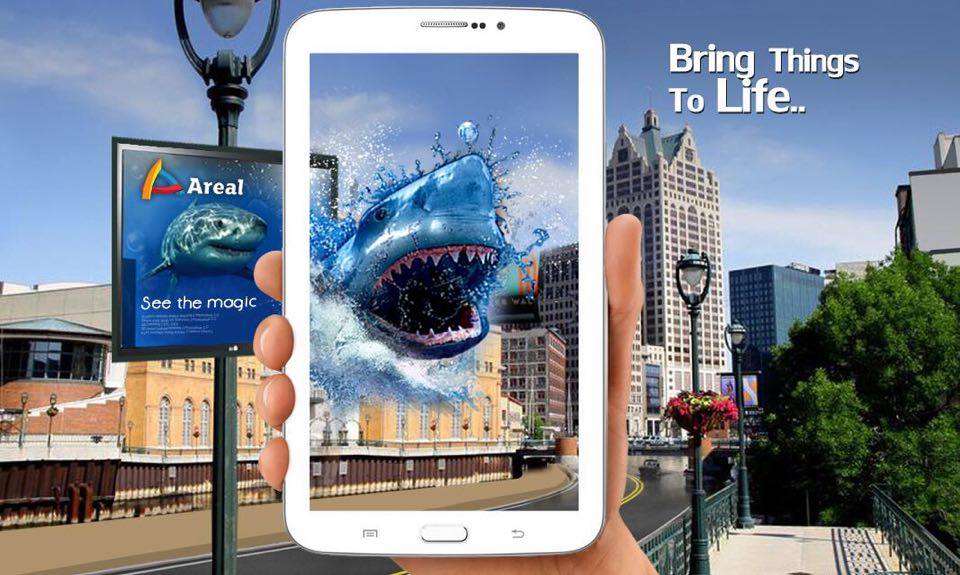 Augmentativna stvarnost – korisnik je u doticaju sa stvarnim svijetom, a manipulira se s virtualnim objektima u njemu.
Virtualna stvarnost- korisnik je izoliran od stvarnog svijeta potpuno uronjen u novu izmišljenu stvarnost, virtualno okruženje.
Augmentativna i virtualna stvarnost podjednako su uspješne samo što augmentativna stvarnost ima veći komercijalni uspjeh.
Razlike
Starwalk
Quiver
Inkhunter
Mybrana
Wikitude
Theodolite
Sunsealer
AR Insects
PokemonGO
Ingres
Layar
Blipar
Aurasma
Google prevoditelj
Crayola 
Field trip
Aplikacije
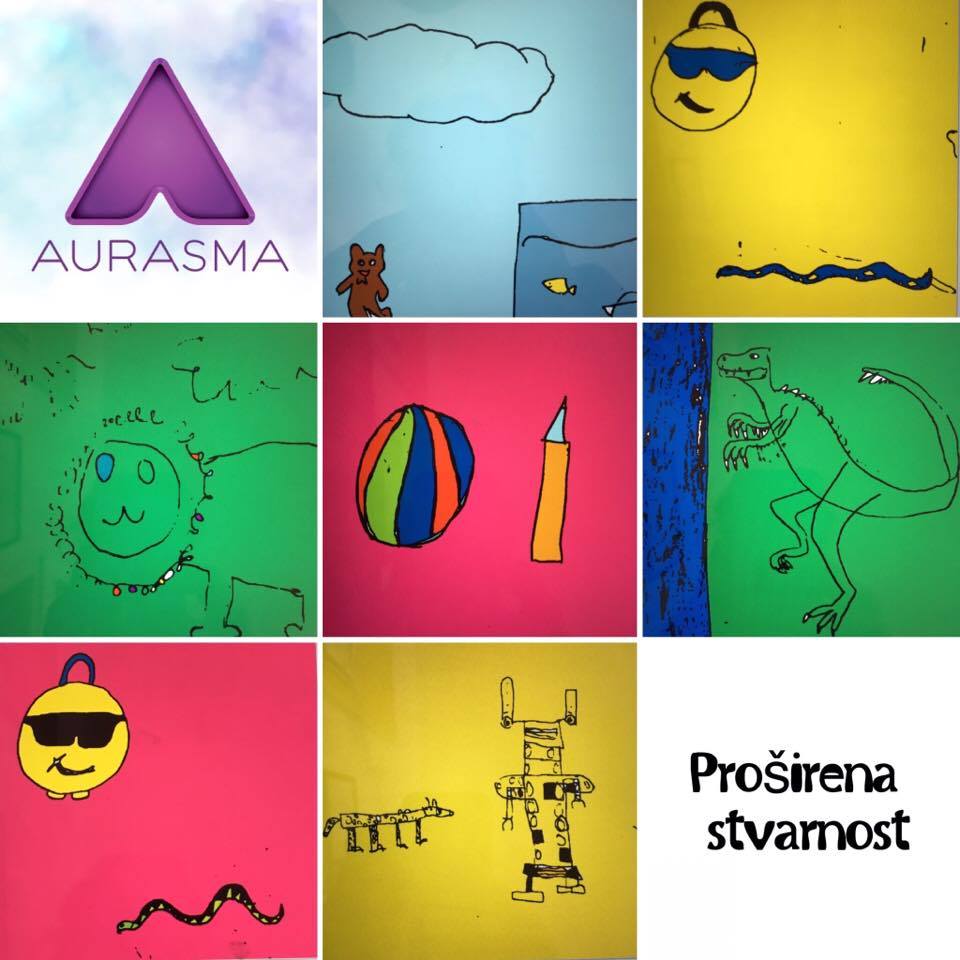 Augmentativna stvarnosti – stižemo!!